Средняя общеобразовательная школа № 27.



Интегрированный урок-практикум.




Тема:  «Основные источники радиации в Белгородской области, 
их воздействие на биосферу».




Подготовили :
учитель биологии: Гостищева Э.Р.
учитель ОБЖ: Колпаков Ю.Г.
учащиеся  11 «А» класса





Белгород 2012
Человек родился быть господином, «повелителем», царем природы, но мудрость, с которой он должен править, не дана ему от рождения: она приобретается с учением.Николай Иванович Лобачевский
Проблема урока: 	«Исследование» является 				универсальным типом мыслительной 			деятельности, средством 				формирования экологической 				культуры школьников. 
				Справедливо ли это утверждение?
Экстремальные воздействия на биосферу на территории Белгородской области 


Антропогенные			Природные 
Военные действия (отсутствуют)		Природные стихии
Аварии 	(Курская и Воронежская АЭС)		(вероятны, в связи с
Катастрофы (Чернобыльская АЭС)		изменением климата)
Исследование
«Изучение информации учащихся школы о радиоактивности.»
Метод: анкетирование
Вопросы анкетирования:
1. Что такое радиация?
2. Какие источники излучения радиации Вам известны?
3. Какой прибор измеряет радиоактивность?
4. Как облучение сказывается на состоянии живых организмов?
5. Сколько лет прошло с момента взрыва на Чернобыльской АЭС?
6. Какие последствия обнаружились в результате аварии на 
Чернобыльской АЭС?
7. Существует ли опасность радиоактивного облучения на территории
Белгородской области? В чем она проявляется?
8. Как уберечься от чрезмерного облучения?
9. Необходимы ли меры безопасности при работе с компьютером? Почему?
10. Как можно контролировать перемещения радиоактивных веществ?
Результаты исследования.
Опрошено 30 учащихся школы – 5 – 10 классы.
Результативная таблица












Вывод: 100 % знания никто не показал.
Основные источники радиациив Белгородской области:
-естественный радиационный фон;
- радиоактивное глобальное загрязнение;
- радиационное загрязнение территорий, оказавшихся в зонах распространения радиоактивных облаков, выбросов при радиационной аварии на Чернобыльской АЭС.
Радиоактивность (от латинского radio - излучаю, radius - луч и activius - действенный), такое название получило открытое явление, которое оказалось привилегией самых тяжелых элементов периодической системы Д.И.Менделеева. 
«Радиоактивность - это самопроизвольное (спонтанное) превращение неустойчивого изотопа химического элемента в другой изотоп (обычно изотоп другого элемента); при этом происходит испускание электронов, протонов, нейтронов или ядер гелия (а-частиц)»
Сущностью открытого явления было в самопроизвольном изменении состава атомного ядра, находящегося в основном состоянии либо в возбужденном долгоживущем состоянии.
Радиация
Радиация существовала всегда. Радиоактивные элементы входили в состав Земли с начала ее существования и продолжают присутствовать до настоящего времени. Однако само явление радиоактивности было открыто всего сто лет назад. 







В 1896 году французский ученый Анри Беккерель случайно обнаружил,
 что после продолжительного соприкосновения с куском минерала, содержащего уран, на фотографических пластинках после проявки появились следы излучения.
 Позже этим явлением заинтересовались Мария Кюри (автор термина “радиоактивность”) и ее муж Пьер Кюри. В 1898 году они обнаружили, что в результате излучения уран превращается в другие элементы, которые молодые ученые назвали полонием и радием. 
К сожалению люди, профессионально занимающиеся радиацией, подвергали свое здоровье, и даже жизнь опасности из-за частого контакта с радиоактивными веществами. Несмотря на это исследования продолжались, и в результате человечество располагает весьма достоверными сведениями о процессе протекания реакций в радиоактивных массах, в значительной мере обусловленных особенностями строения и свойствами атома.
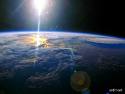 Единицы, в которых измеряются радиоактивность и её воздействие на человека
1. Беккерель. 1 Бк. Радиоактивность вещества, в котором происходит одна реакция деления в секунду. Международная система СИ.

2. Кюри. 1 Ки. Радиоактивность эманации (то есть образовавшегося в результате распада газа) радия (в данном случае, радона), находящейся в состоянии радиоактивного равновесия с 1 г изотопа радий- 226. Внесистемная.

3. Рентген. 1 Р. Экспозиционная доза рентгеновского или гамма- излучения, приводящая к ионизации 1 г сухого воздуха при стандартных условиях на единицу заряда, что соответствует рождению 2 млрд. ионных пар. Внесистемная.

4. Биологический эквивалент рентгена. 1 Бэр. Доза, поглощённая живым организмом, при которой наблюдается тот же биологический эффект, что и при облучении 1 Р рентгеновского или гамма-излучения. Внесистемная.

5. Грей. 1 Гр. Поглощённая доза, при которой на каждый килограмм приходится один джоуль поглощённой энергии. Международная система СИ.

6. Зиверт. 1 Зв. Эффективная доза, показывающая реакцию организма на поглощение 1 Гр радиации. Международная система СИ.
Дозы и последствия облучения ими
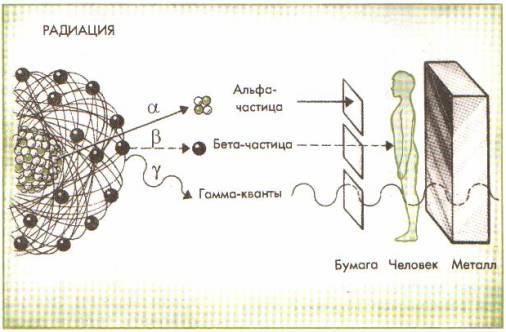 Источники излучения
1. Естественные (природные, космические) 
2. Техногенные (медицинские, промышленные)

Вывод: на территории Белгородской области радиационная обстановка  обусловлена техногенными и естественными источниками  ионизирующего излучения.
Задание:
Заполнить второй столбик личными данными годовой дозы радиоактивного облучения. Сравнить с нормой – 170 Р в год.
 Сделать вывод: каким образом можно уменьшить воздействие радиации на организм человека?
Трагедия Чернобыля – это урок для всего мира
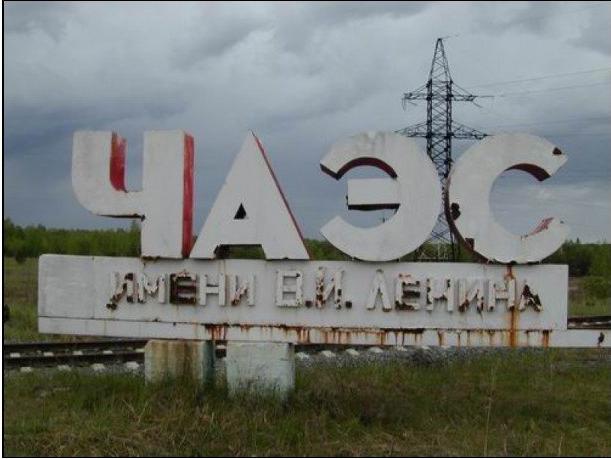 Крупнейшая в истории всего мира техногенная катастрофа разразилась 26 апреля 1986 года, на 4-м блоке Чернобыльской атомной электростанции,
Трагедия Чернобыля – это урок для всего мира
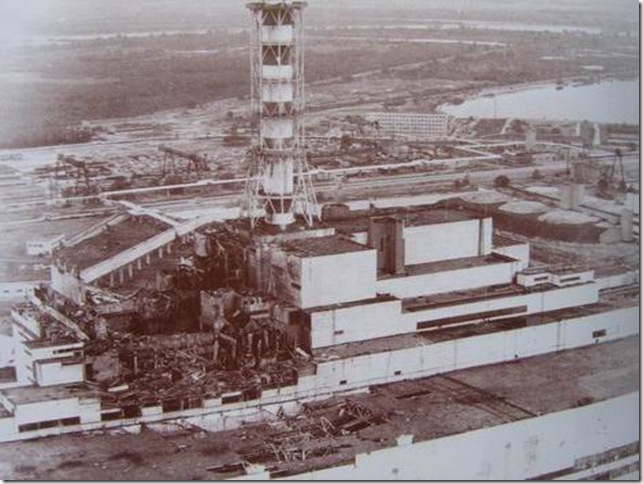 Большое количество убийственных радиоактивных веществ попало прямо в воздух.
Трагедия Чернобыля – это урок для всего мира
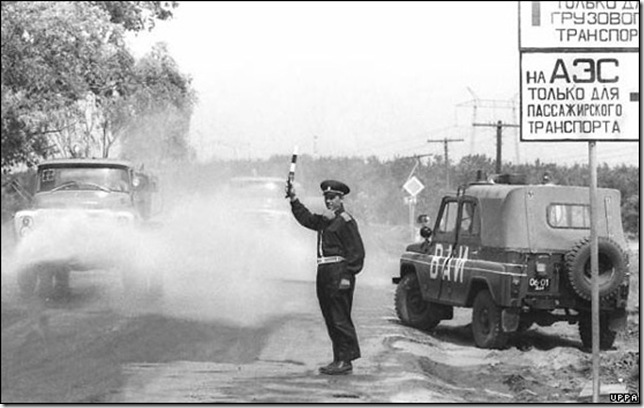 С утра, 26 апреля, все дороги Чернобыля были залиты водой и непонятным белым раствором, всё было белым, все обочины
Трагедия Чернобыля – это урок для всего мира
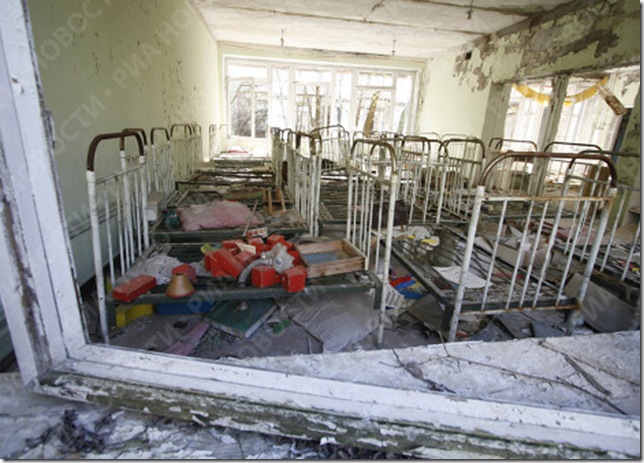 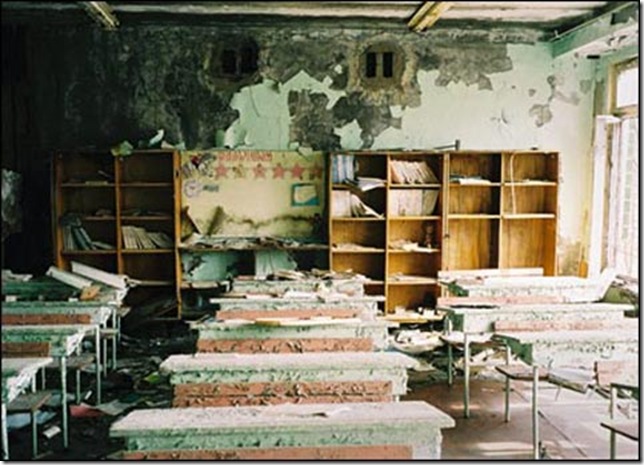 вывозили из радиационной зоны всё население Припяти — женщин, стариков, взрослых людей и новорожденных младенцев.. Так Припять и превратилась в город-призрак
Трагедия Чернобыля – это урок для всего мира
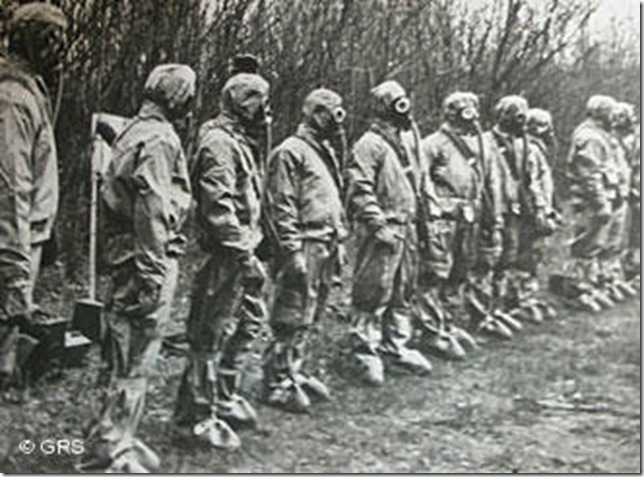 Сотни тысяч людей , выполняя свой гражданский долг добровольцами отправились на ликвидацию последствий аварии .
Трагедия Чернобыля – это урок для всего мира
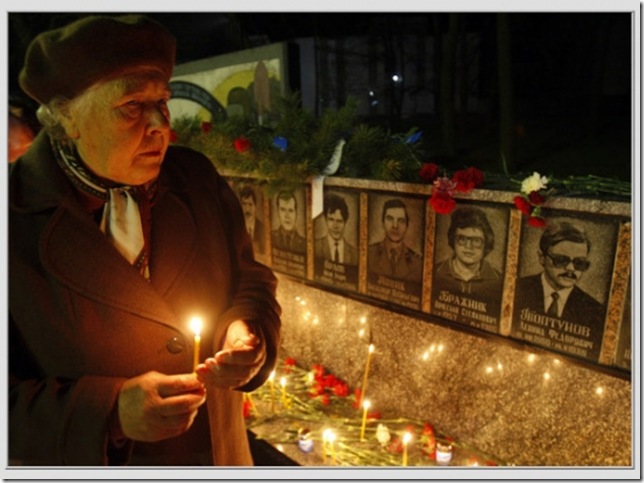 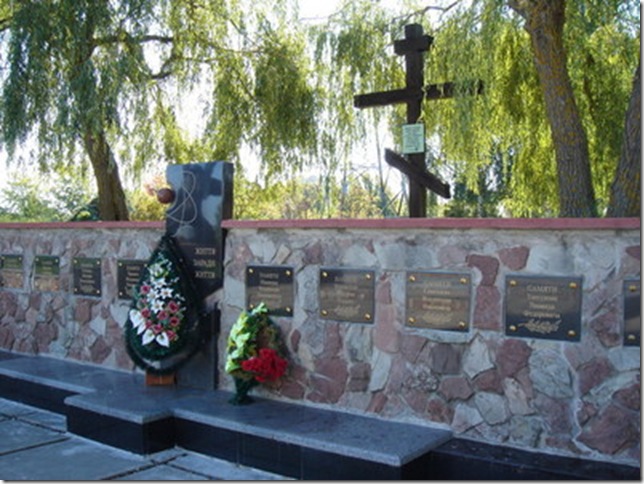 Многих уже нет в живых , но их подвиг будет жить в памяти народа
Последствия радиации
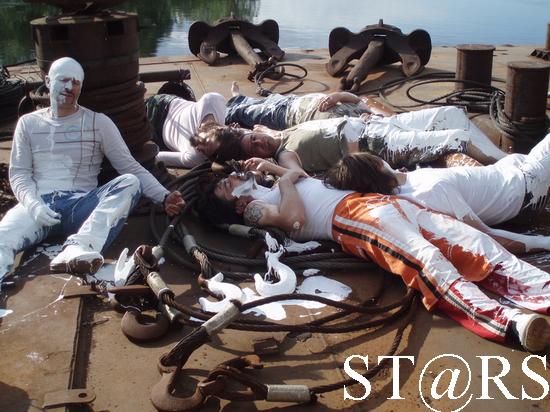 Последствия радиации
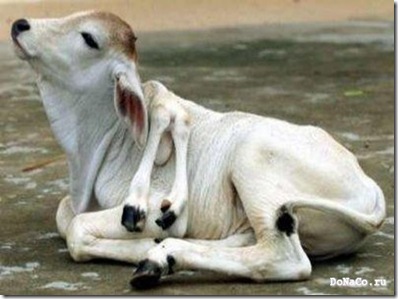 Последствия радиации
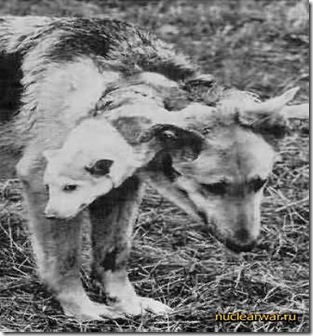 Последствия трагедии на ЧАЭС на территории Белгородской области
В память о погибших белгородцах во времяаварии на ЧАЭС
Мероприятия по защите человека от радиации
Приборы для измерения радиоактивности
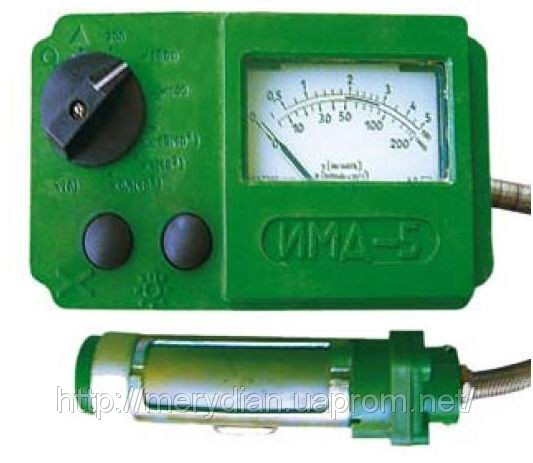 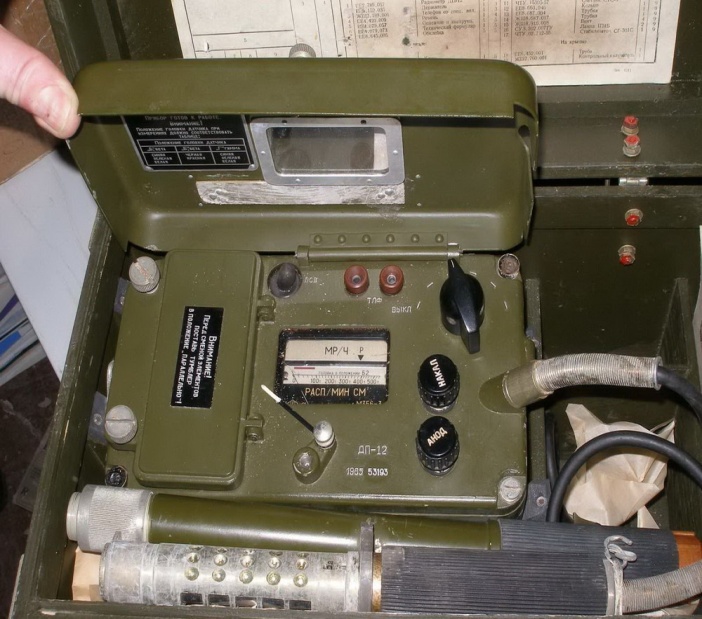 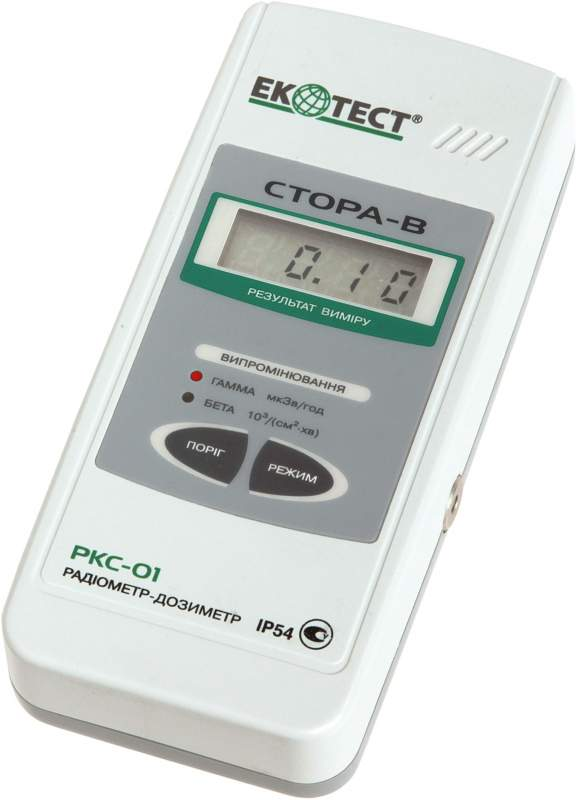 Контроль усвоения знаний (тестирование )
1. Единица измерения радиоактивности в системе СИ:
1) беккерель; 2) грей; 3) кюри; 4) рентген
2. Источники радиации, от которых получает основную дозу облучения население Белгородской области:
1) АЭС в соседних обл.; 2) естественные источники
3) радиоактивное глобальное загрязнение; 
4) радиационное загрязнение в зоне последствий аварий на ЧАЭС
3. Тяжелый газ, один из значительных естественных источников радиации:
1)ксенон; 2) радон;3) стронций; 4) цезий
4. Мощность экспозиционной дозы гамма излучения на местности составляет, в среднем, для Белгородской области:
1) 0,1 мкР/ч.; 2) 1 мкР/ч.; 3) 11 мкР/ч.; 4) 21 мкР/ч
5. Область РФ, наиболее пострадавшая при аварии на ЧАЭС:
1) Белгородская;2) Брянская; 3) Воронежская; 4) Калужская
6. Наиболее пострадавшая часть Белгородской области при аварии на ЧАЭС:
1) северная; 2) южная; 3) западная; 4) восточная
7. Основной дозообразующий радионуклид, загрязняющий почвы Белгородской области вследствие аварии на ЧАЭС:
1) калий – 40; 2) стронций – 90; 3) углерод – 14; 4) уран - 238
8.Удаление радиоактивных загрязнений с поверхности различных предметов и сооружений:
1) дезактивация; 2) дезинфекция; 3) дезодорация; 4) дератизация
9.Выберите район области, где повышено загрязнение почв 
цезием – 137:
1) Губкинский; 2) Корочанский; 3) Ровеньской; 4) Яковлевский
10.Укажите реку области, для которой в донных илах зафиксировано повышение уровня загрязнения цезием – 137:
1) Везелка; 2) Ворскла; 3) Северский Донец; 4) Тихая Сосна.
Система оценки:
5-6 правильных ответов – отметка «3»
7-8 правильных ответов – отметка «4»
9-10 правильных ответов – отметка «5»
Ответы:
1- 1 (беккерель)		2 – 2 (естественные источники)
3 – 2 (радон)		4 – 3 (11 мкР/ч)	  
5 – 2 (Брянская)		6 – 4 (восточная)
7 – 2 (стронций - 90)	8 – 1 (дезактивация)
9 – 4  (Яковлевский)	10 – 4 (Тихая Сосна)
Рефлексия
Всегда ли радиация приносит вред человеку?
В чем проявляется положительное
использование радиации? 
Человек – кузнец своего счастья, и поэтому, если он хочет жить и выживать, то он должен научиться безопасно использовать этого «джина из бутылки» под названием радиация. Человек еще молод для осознания дара данного природой ему. 
Если он научится управлять им без вреда для себя и всего окружающего мира, то он достигнет небывалого рассвета цивилизации. А пока нам необходимо прожить первые робкие шаги, в изучении радиации и остаться в живых, сохранив накопленные знания для следующих поколений.